A Faith That Will Not Shrink
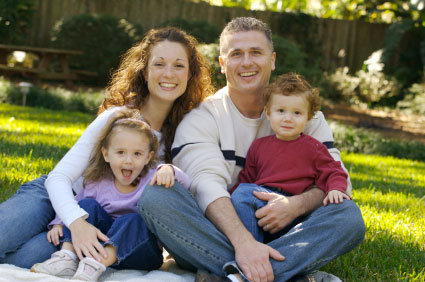 Hebrews 6:9-12
Richard Thetford						     www.thetfordcountry.com
Persecution
The godly will suffer persecution
2 Timothy 3:12
Matthew 5:10-12
Some fall away whenfaced with persecution
Matthew 13:20-21
Hebrews 6:4-6
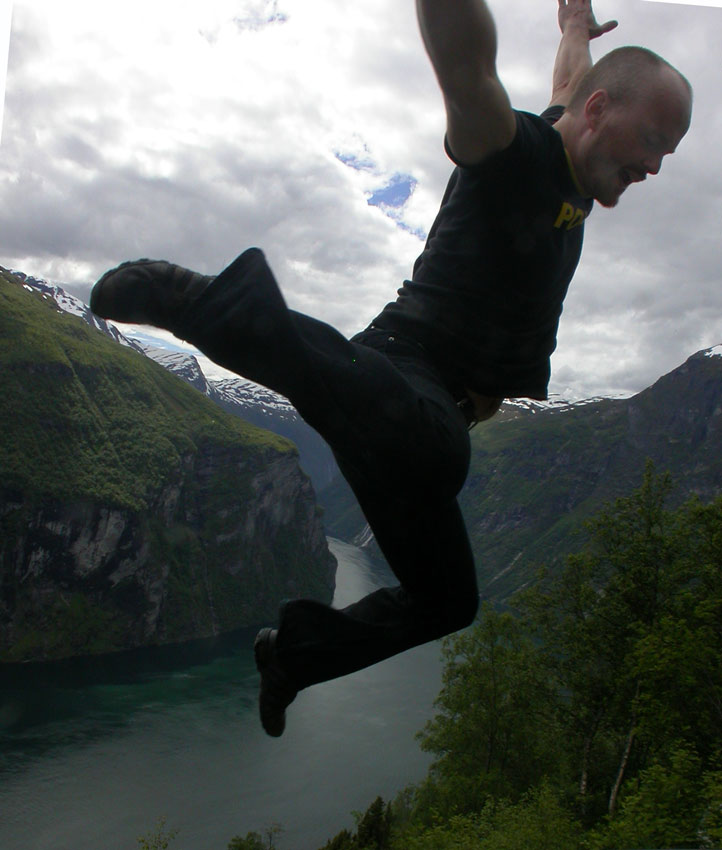 Richard Thetford						     www.thetfordcountry.com
Persecution
The righteous remain faithful when persecuted
Hebrews 10:38-39
1 Peter 5:8-10
James 5:10-11
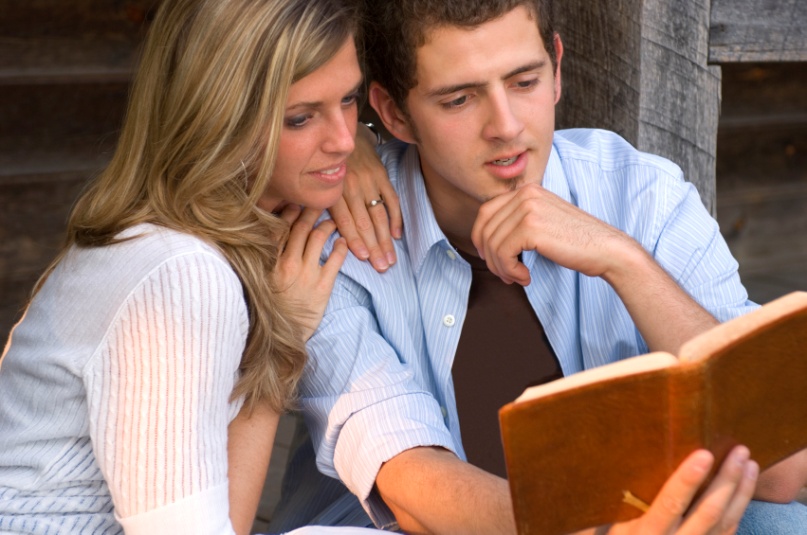 These individuals possessed a faith that would not shrink – even in the face of persecution!
Richard Thetford						     www.thetfordcountry.com
Discipline / Correction
Christians must expect correction
Proverbs 10:17
Proverbs 12:1
2 Timothy 3:16
Those who refusecorrection are foolish
Proverbs 13:8
Proverbs 15:5, 32
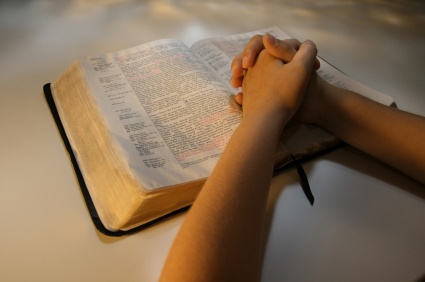 Richard Thetford						     www.thetfordcountry.com
Discipline / Correction
Why is accepting correction so difficult for many Christians?
1 Timothy  6:3-5
May we all possess a faith that will not shrink – even in the face of correction
Richard Thetford						     www.thetfordcountry.com
Evangelism
We must be involved in personal evangelism
Matthew 28:18-20
Matthew 9:37-38
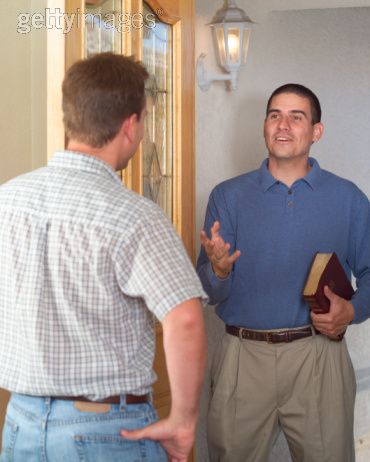 What is standing in our way?
Ignorance?
Lack of Love?
Fear?
Richard Thetford						     www.thetfordcountry.com
Evangelism
Don’t be afraid to speak the truth of the gospel of Christ to others
1 John 4:18
1 Peter 3:13-15
Hebrews 13:6
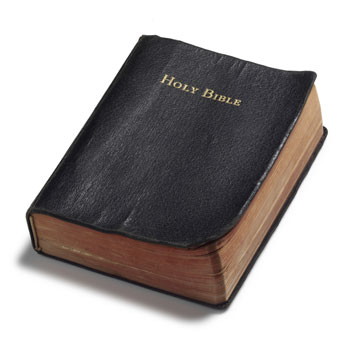 Oh for a faith that will not shrink in the face ofpersonal evangelism
Richard Thetford						     www.thetfordcountry.com